Brunswick Meadows HOA
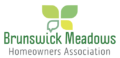 2024 Community and Townhome Budgets
Villas of Brunswick meadows
Townhomes 2024 budget
Villas of Brunswick meadows budget
2023
2024
Monthly Assessment $1,389.17
Based on 233 Owners paying Monthly Assessments
Total Income $323,676
Increase in Prop & Casualty Insurance to $179,477
Repairs budget $10,800 spent by June 2023 $197,330
No Reserve Contributions (Instead may have to take from Reserves to cover and make the account balance at the end of the year)
One Townhome, major damages, will need to be rebuilt, expected $10,000 Insurance Deductible to be paid.
Potential Monthly Assessment $1,815.65
Planning on 230 Owners paying Monthly Assessments
Total Income $417,600
Insurance is expected to increase to $266,062
The budget is set to $10,800 without power washing or painting.
Reserve contributions in place to rebuild the reserves, budgeted to $30,013
Budgeting for 4 roof replacements in the cycle.
Current Reserves (two accounts) $274,944.54
We may have to move from the Reserves to the Villas accounts $186,530 to bring the account into balance.
We are a non-profit (not a 501C), and by law, we must end each fiscal year with ZERO dollars in the primary accounts.  Not over $0 and not under $0, but $0.  We are at risk right now and will need to bring the account into balance by December 31, 2023.
Rebuilding the reserves in 2024 is one of the primary reasons for the increase in the Monthly Assessments.  Do we want to take a slower approach over more years to rebuild (this is risky and has to be done at some point).  We can only kick the can down the road so much.
Villas of Brunswick meadows
Reserve Balances
2024 Villas of Brunswick meadows budget
Brunswick meadows HOA community
2024 budget plans
Brunswick meadows community budget
2023
2024
Total Budget $569,600
Annual Assessment $428.00
Security Contract $78,800
No budgeted Reserve Contribution, however, any monies in accounts not spent will be moved over to the Reserves on December 31 (we cannot have profit in the accounts after that date).
Total Budget $575,496
Lower Annual Assessment to $419.46
No Security Contract in 2024 (budget needs adjustment as a result)
Review Community Events
Is it time to restart the Fence Program?
Brunswick community reserves
Currently $1,030,886
The current 2024 budget to add $105,024
Potential community projects
Could be funded from surplus funds set to go to Reserves, $107,688
Sidewalks
Erosion
Sanitary (if the manhole cover has these words it is unclear who is responsible)
Stormwater (TJ Charles, from the WDIC Board) has been working with the county representative, Randy White, making solid progress on planning repairs at least in the Villas section.
We need to do a full sidewalk inventory and mapping project.  If someone volunteers to help drive Mr. Charles around, he can take pics and notes without having to stop constantly.
Community Park Upgrades
Awnings over Children’s equipment
Add more benches and tables
Add in rubberized mulch to all parks
Brunswick Circle
Add benches around the circle
Add workout stations around the circle
Include additional waste cans
2024 Brunswick meadows hoa  community budget
Community events sponsored by the hoa
2023 New Holiday Decorations (Budget Updated)
2024 Events
As weather permits, monthly Ice Cream, and Snow Cone socials at a different park each month, free to the community.  (Jan, Feb, March, May, June, Sep).  Budgeted $210 for equipment and supplies.
April 2024, Community Easter Egg Hunt, budgeted $2,000
Money to spend in June for the Fourth of July.  Food trucks, hot dogs, snow cones, bounce houses and a community fireworks show in the basin (pending permits and approvals).  Budget $5,000
August 2024, Back to School, backpack giveaways and more.  Budget $4,000
October 2024, National Night Out, Budget $4,000
November 2024, Community Thanksgiving Event in the Park, $2,000
December 2024, Holiday Sing-Along, Carolers, hot cocoa stations, and cookies.  The community recommended joining the hayride with the carolers.  Budget $2,000
New Year’s Eve 2024, community celebration with a Community Fireworks show, budget $2000